LECTURE 32: SECOND-ORDER SYSTEMS
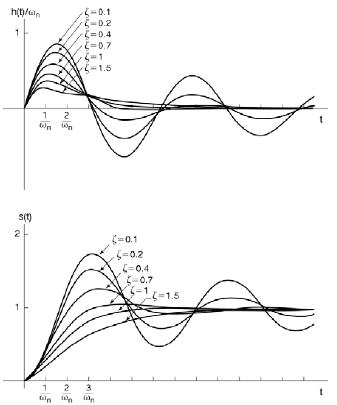 Objectives:Second-Order Transfer FunctionReal PolesComplex PolesEffect of DampingCircuit Example
Resources:MIT 6.003: Lecture 18GW: Underdamped 2nd-Order SystemsCRB: System ResponseRVJ: RLC Circuits
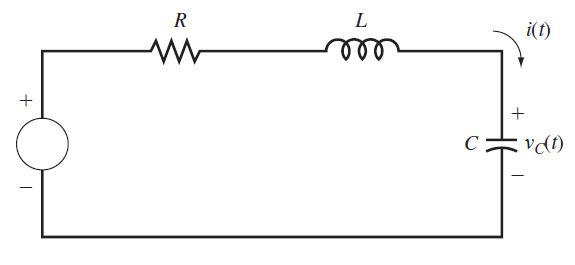 •	URL: .../publications/courses/ece_3163/lectures/current/lecture_32.ppt
•	MP3: .../publications/courses/ece_3163/lectures/current/lecture_32.mp3
[Speaker Notes: MS Equation 3.0 was used with settings of: 18, 12, 8, 18, 12.]
Second-Order Transfer Function
Recall our expression for a simple, 2nd-order differential equation:
Write this in terms of two parameters,  and n, related to the poles:
From the quadratic equation:
There are three types of interestingbehavior of this system:
Impulse Response
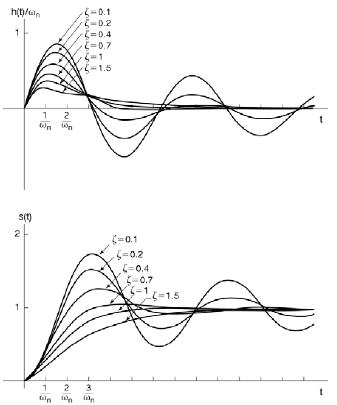 Step Response
[Speaker Notes: ]i=k,]
Step Response For Two Real Poles
When  > 1, both poles arereal and distinct:
When  = 1, both poles arereal (s = n) and repeated:
There are two componentsto this response:
[Speaker Notes: ]i=k,]
Step Response For Two Real Poles (Cont.)
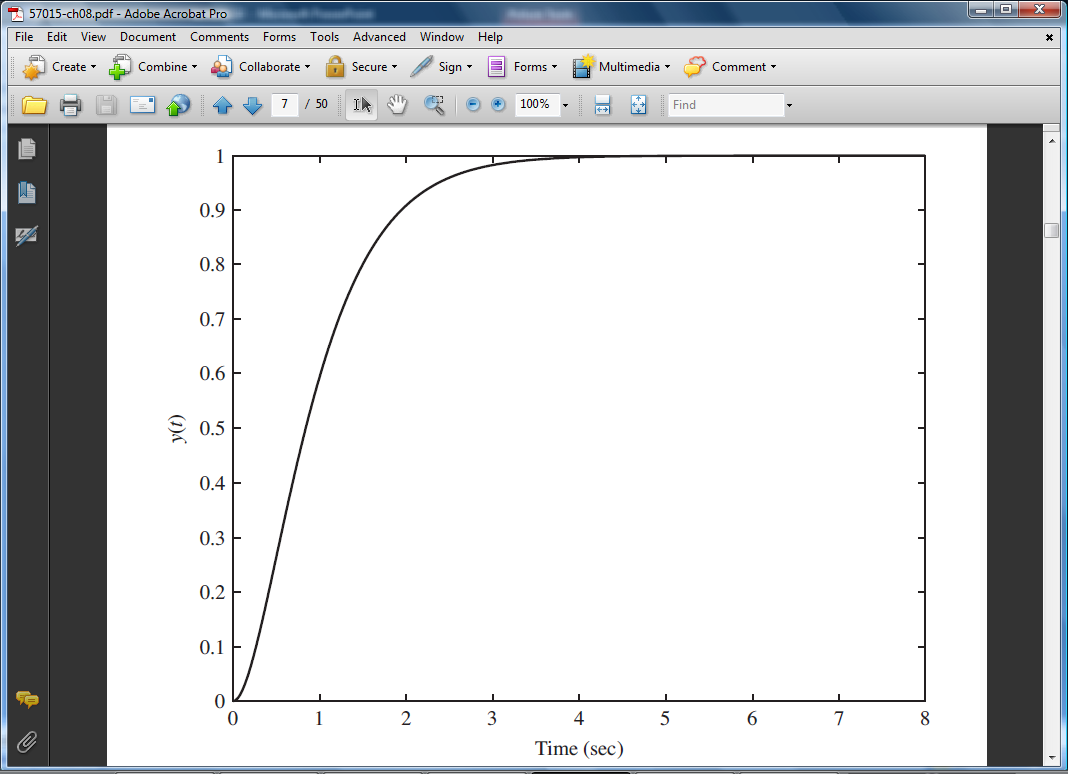 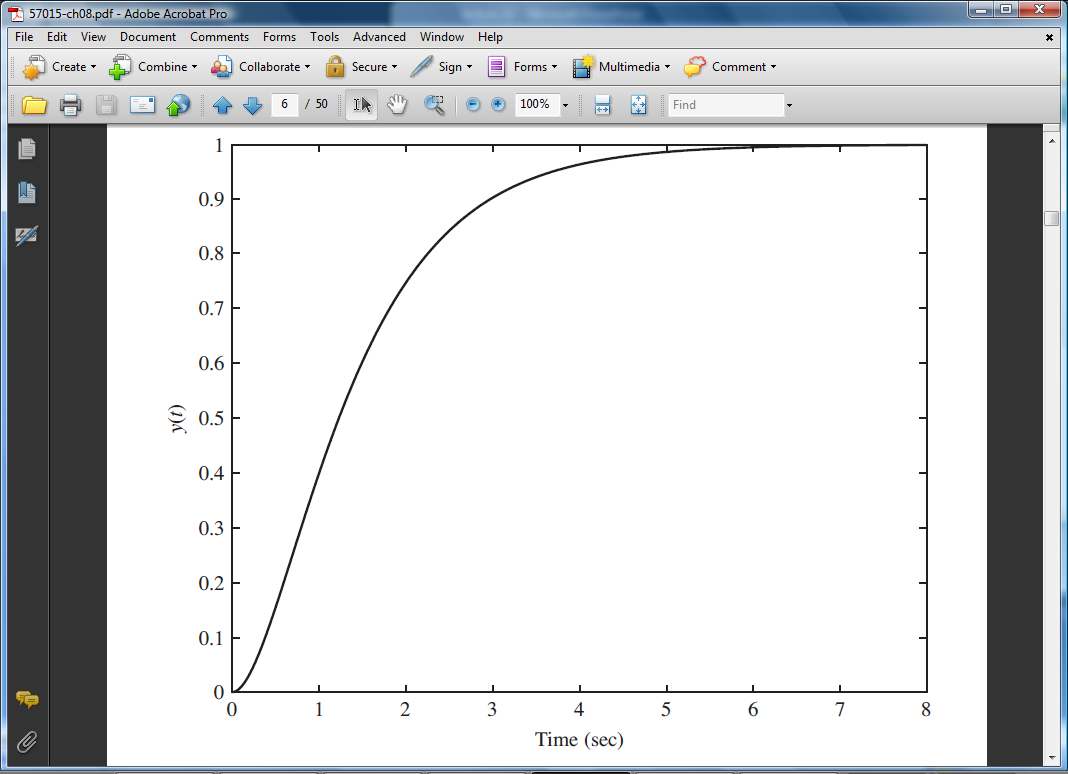 Both Real and Repeated
Two Real Poles
  is referred to as the damping ratio because it controls the time constant of the impulse response (and the time to reach steady state);
n  is the natural frequency and controls the frequency of oscillation (which we will see next for the case of two complex poles).
 > 1: The system is considered overdamped because it does not achieve oscillation and simply directly approaches its steady-state value.
 = 1: The system is considered critically damped because it is on the verge of oscillation.
[Speaker Notes: ]i=k,]
Step Response For Two Complex Poles
When 0 <  < 1, we have two complex conjugate poles:
The transfer function can be rewritten as:
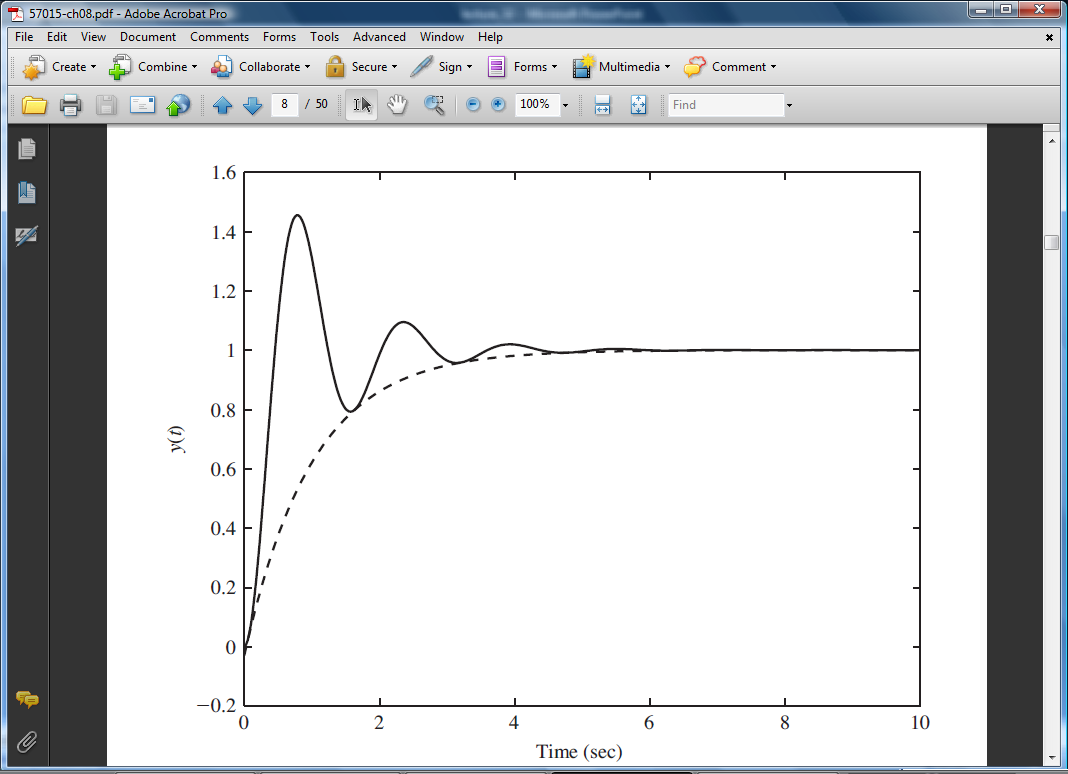 The step response, after some simplification, can be written as:
Hence, the response of this system eventually settles to a steady-state value of 1. However, the response can overshoot the steady-state value and will oscillate around it, eventually settling in to its final value.
[Speaker Notes: ]i=k,]
Analysis of the Step Response For Two Complex Poles
Impulse Response
  > 1: the overdamped system experiences an exponential rise and decay. Its asymptotic behavior is a decaying exponential.
  = 1: the critically damped system has a fast rise time, and converges to the steady-state value in an exponetial fashion.
 0 <   > 1: the underdamped system oscillates about the steady-state behavior at a frequency of d.
Note that you cannot control the rise time and the oscillation behavior independently!
What can we conclude about the frequency response of this system?
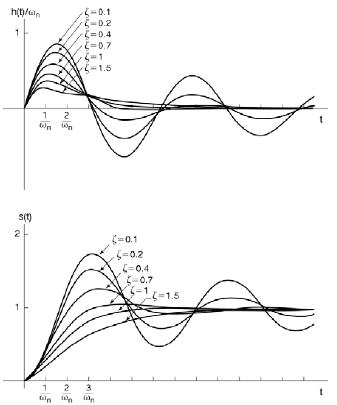 Step Response
[Speaker Notes: ]i=k,]
Implications in the s-Plane
Several important observations:
The pole locations are:
Since the frequencyresponse is computedalong the j-axis, we can see that the pole islocated at ±d.
The bandwidth of thepole is proportional to the distance from the j-axis, and is given by n.
For a fixed n, the range 0 <  < 1 describes a circle. We will make use of this concept in the next chapter when we discuss control systems.
What happens if  is negative?
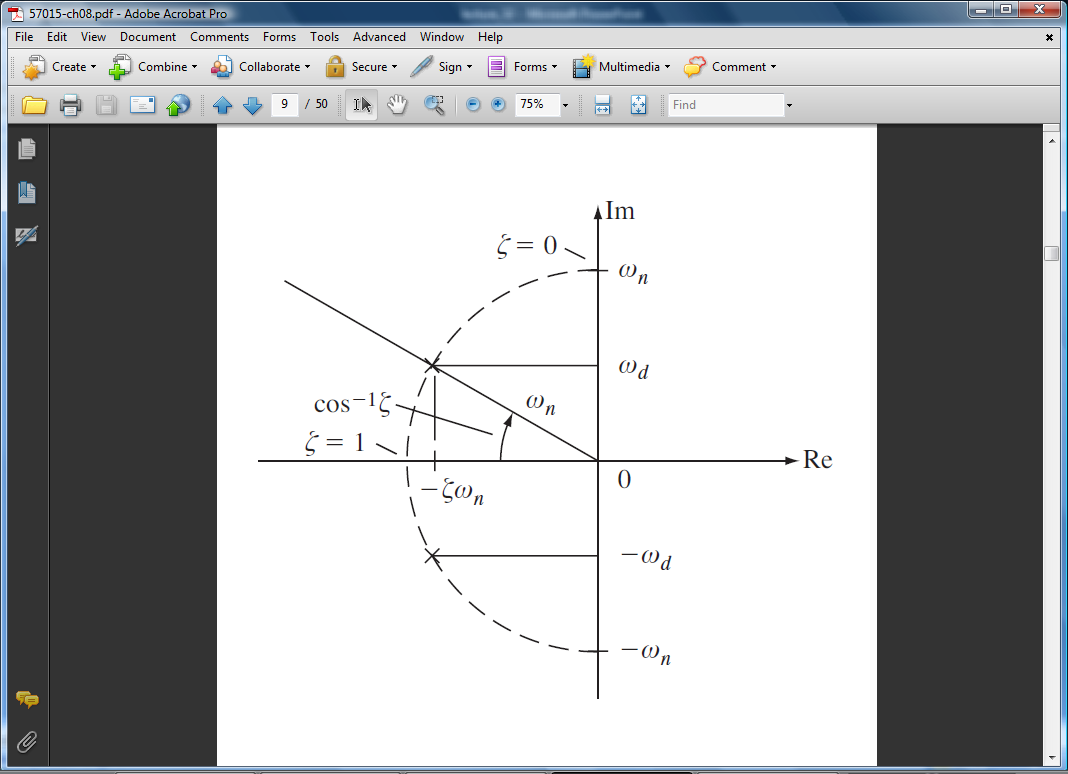 [Speaker Notes: ]i=k,]
RC Circuit
Example: Find the response to asinewave:.
Solution:
Again we see the solution is the superposition of a transient and steady-state response.
The steady-state response could have been found by simply evaluating the Fourier transform at 0 and applying the magnitude scaling and phase shift to the input signal. Why?
The Fourier transform is given by:
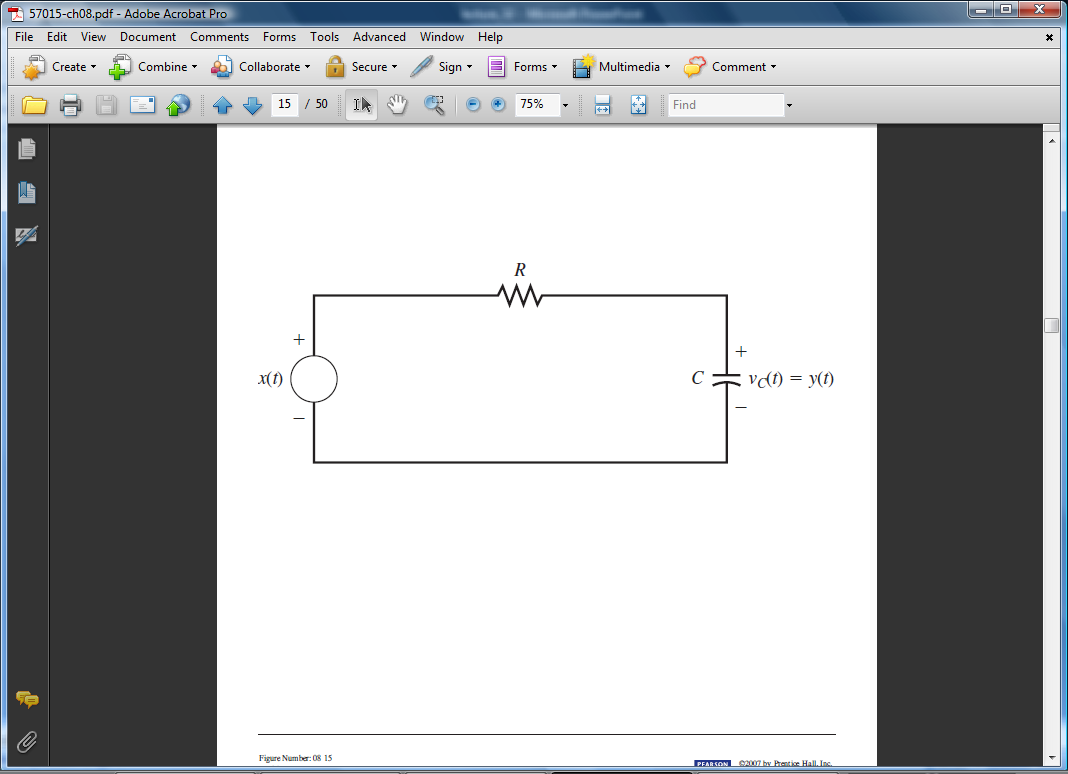 [Speaker Notes: ]i=k,]
Summary
Analyzed the behavior of stable 2nd-order systems.
Characterized these systems in terms of three possible behaviors: overdamped, critically-damped, or overdamped.
Discussed the implications of this in the time and frequency domains.
Analyzed the response of an RC circuit to a sinewave.
Next: Frequency response and Bode plots.